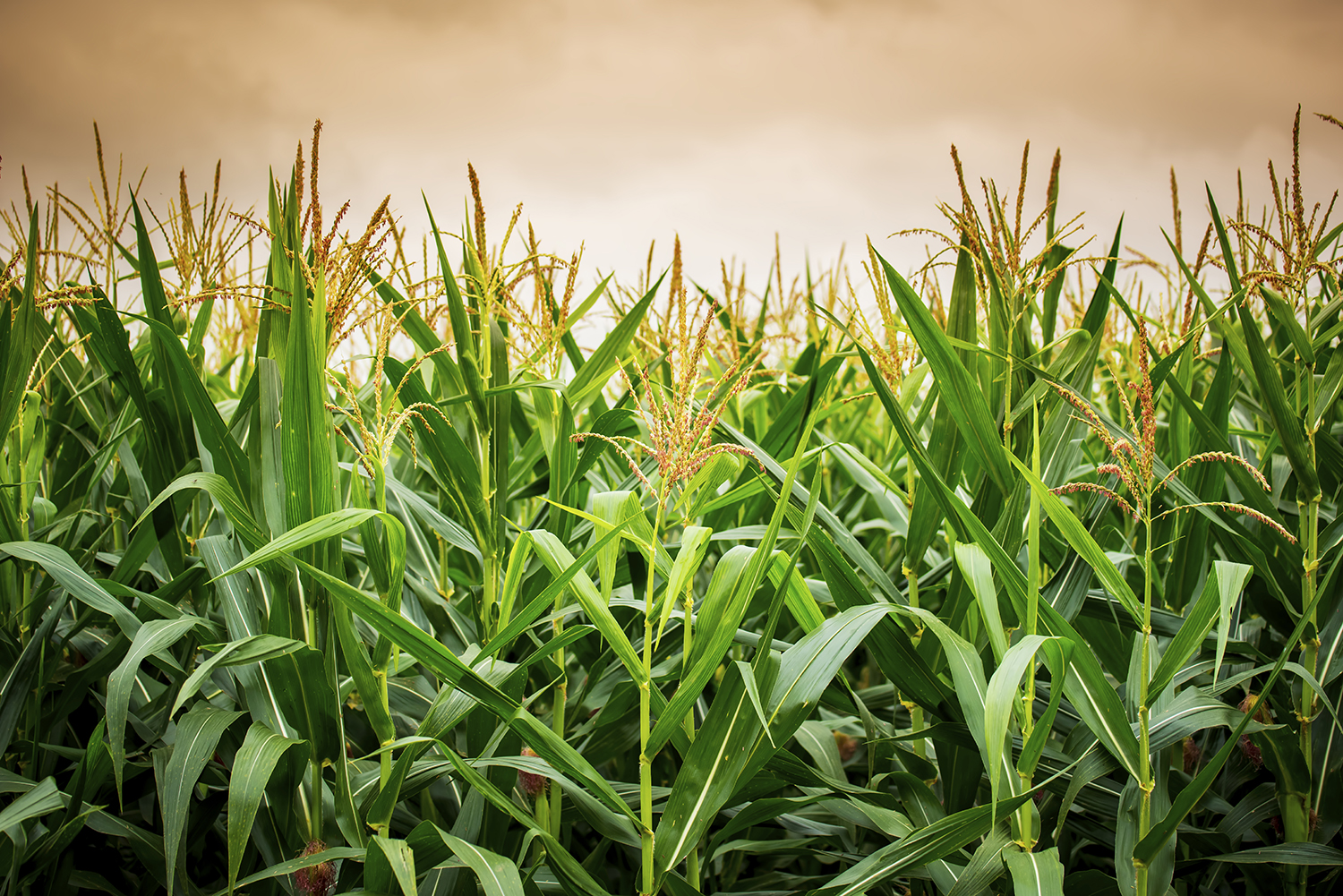 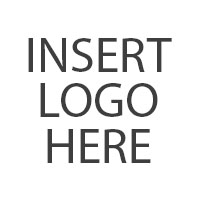 PROFESSIONALLY MANAGED PRICING PROGRAMS
We offer two suites of managed programs designed to help you diversify your risk management strategy. The Disciplined Marketer® Suite leverages back-tested systematic trading methodology to make hedging decisions while the Professional Marketer® Programs are managed by experienced traders and risk managers.
Diversify your marketing plan by leveraging back-tested data and years of commodity and derivatives trading experience.
Producers need to commit a fixed amount of bushels by specified dates to enter the programs for delivery post-harvest in a specified delivery window. 100% of bushels committed will be Board priced as of the program end date. A per bushel fee is charged depending on the program entered and the crop hedged.
PROGRAM FEES
Program				       Corn        Beans	     Program				Corn	Beans
Disciplined MarketerTM Benchmark		          3c	              4c	     Disciplined MarketerTM Ultra		  4c	   6c
Disciplined MarketerTM Benchmark Extended	          4c	              5c	     Disciplined MarketerTM Ultra Extended	  5c	   7c
Disciplined MarketerTM Criterion   	          	          4c	              6c	     Professional MarketerTM Managed		  5c	   8c
Disciplined MarketerTM Criterion Extended 	          5c	              7c	     Professional MarketerTM Managed Extended	  6c	   9c
CONTACT [ INSERT FIRM’S NAME ] FOR MORE INFO:
phone number |  email address
PROFESSIONALLY MANAGED PROGRAM OPTIONS
DISCIPLINED MARKETERTM SUITE
The Disciplined MarketerTM suite provides an easy solution for farmers who need to diversify their marketing plan and want to leverage back-tested systematic trading methodologies to make hedging decisions. The Disciplined MarketerTM team has developed strategies for each of our managed programs that utilize the full spectrum of futures and options to optimize hedging results under different expected market conditions.
Disciplined MarketerTM Benchmark & Benchmark Extended
The Benchmark targets the average weekly closing futures price of the relevant commodity benchmark futures contract during the pricing window. It provides a lower cost, no nonsense approach to marketing corn and beans. 
The Extended version covers a longer time period.
DATES ACTIVE: Benchmark - 10 months [January 1 - October 31]  |  Benchmark Extended - 14 months [September 1 - October 31]
Disciplined MarketerTM Criterion & Criterion Extended
The Criterion uses signals back tested over 25+ years of futures and options data to systematically take advantage of volatility in the market when markets are sideways or grinding slowly up or down. While Criterion will average into a hedge over time like the Benchmark program, it will tend to hedge (sell) more as markets go up and hedge less as markets come back down. 
The Extended version covers a longer time period.
DATES ACTIVE: Criterion - 10 months [January 1 - October 31]   |   Criterion Extended - 14 months [September 1 - October 31]
Disciplined MarketerTM Ultra & Ultra Extended
The Ultra program uses signals back tested over 25+ years of futures and options data to systematically take advantage of volatility in bull markets. Ultra will also average into a hedge over time, but will be less hedged than Criterion and Benchmark in most cases to allow capture of more upside movement in years where prices explode higher. The Extended version covers a longer time period.
DATES ACTIVE: Ultra - 10 months [January 1 - October 31]  |  Ultra Extended - 14 months [September 1 - October 31]
PROFESSIONAL MARKETERTM SUITE
The Professional MarketerTM suite provides an easy solution for your customers who need to diversify their marketing plan and want to leverage a skilled team of professional traders and risk managers to make their hedging decisions. The Professional MarketerTM team relies on years of commodity and derivatives trading experience to assimilate information on market conditions across the globe to patiently and unemotionally execute futures and options strategies that optimize risk and reward. 
Professional MarketerTM Managed & Managed Extended
The PMM is actively managed by a team of commodity risk management specialists. The team looks at a variety of fundamental and quantitative supply and demand factors to manage hedging decisions. 
The Extended version covers a longer time period. 
DATES ACTIVE: Managed - 10 months [January 1 - October 31]  |  Managed Extended - 14 months [September 1 - October 31]
CONTACT [ INSERT FIRM’S NAME ] FOR MORE INFO:  phone number |  email address
© 2016 [insert firm’s name]. All Rights Reserved. 
The risk of loss in entering into HTA contracts or trading commodity futures contracts can be substantial.
You should, therefore, carefully consider whether such contracts are suitable for you in light of your circumstances and financial resources.